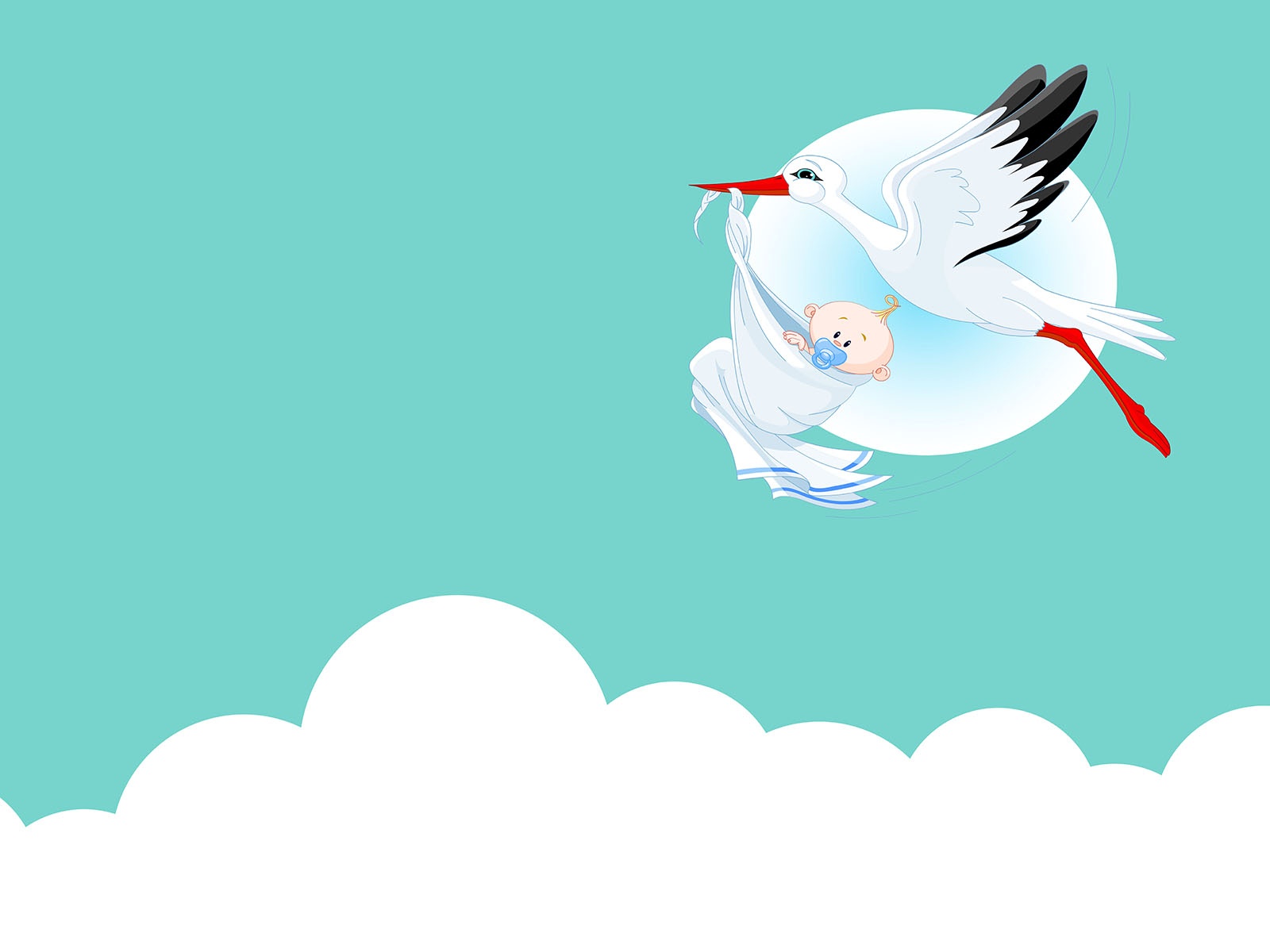 ÔN TẬP CHỦ ĐỀ 5
I. HỆ THỐNG KIẾN THỨC:
ÁNH SÁNG LÀ MỘT DẠNG NĂNG LƯỢNG
Định luật phản xạ ánh sáng
Tia sáng phản xạ nằm trong mặt phẳng tới.
Góc phản xạ bằng góc tới.
Phản xạ
Gương phẳng
Phản xạ khuếch tán
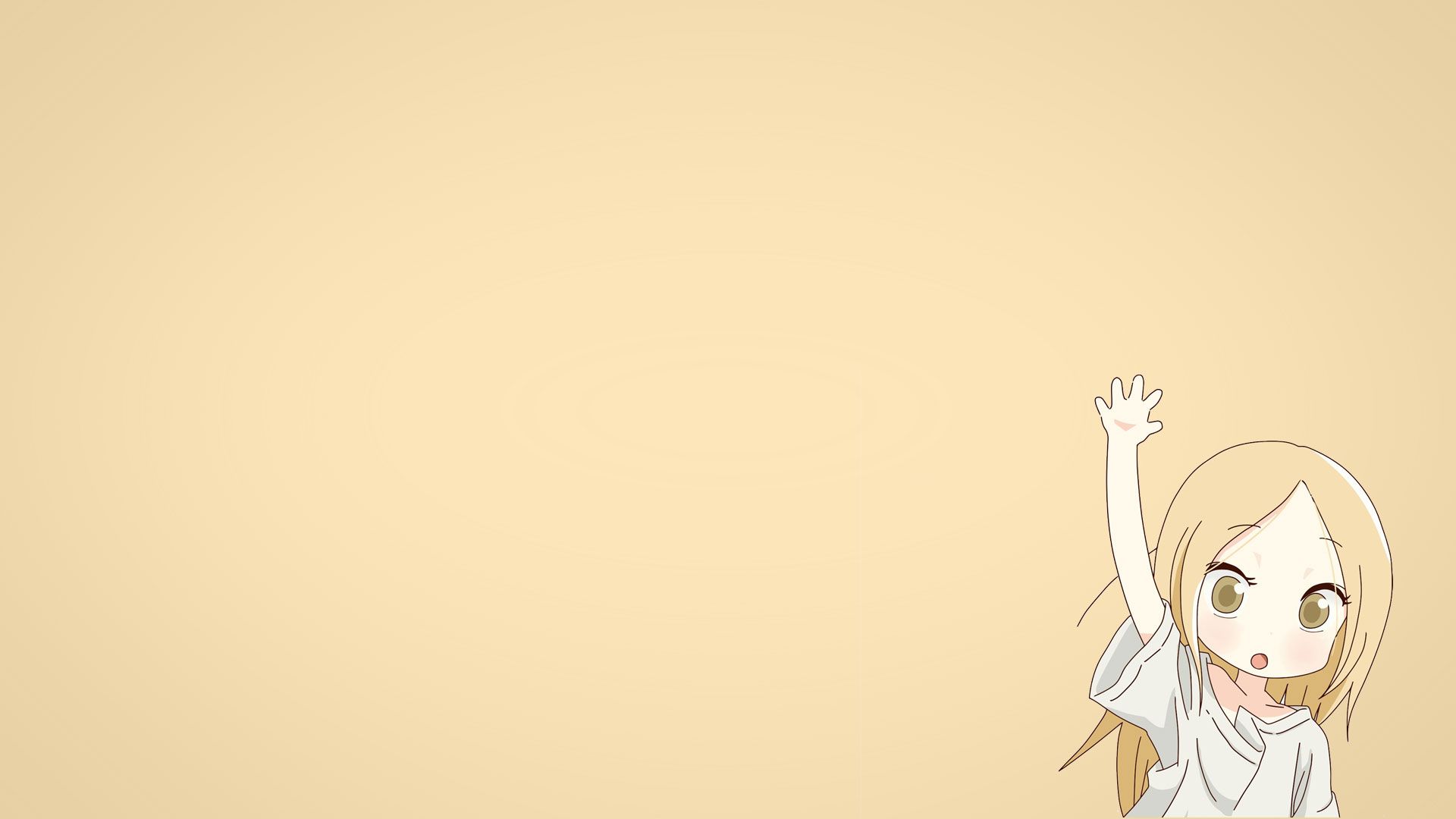 II. BÀI TẬP
Câu 1 : Hiện tượng nào sau đây không liên quan đến năng lượng ánh sáng?
A. Ánh sáng mặt trời phản chiếu trên mặt nước.
B. Ánh sáng mặt trời làm cháy bỏng da.
C. Bếp mặt trời nóng lên nhờ ánh sáng mặt trời.
D. Ánh sáng mặt trời dùng làm sáng bóng đèn.
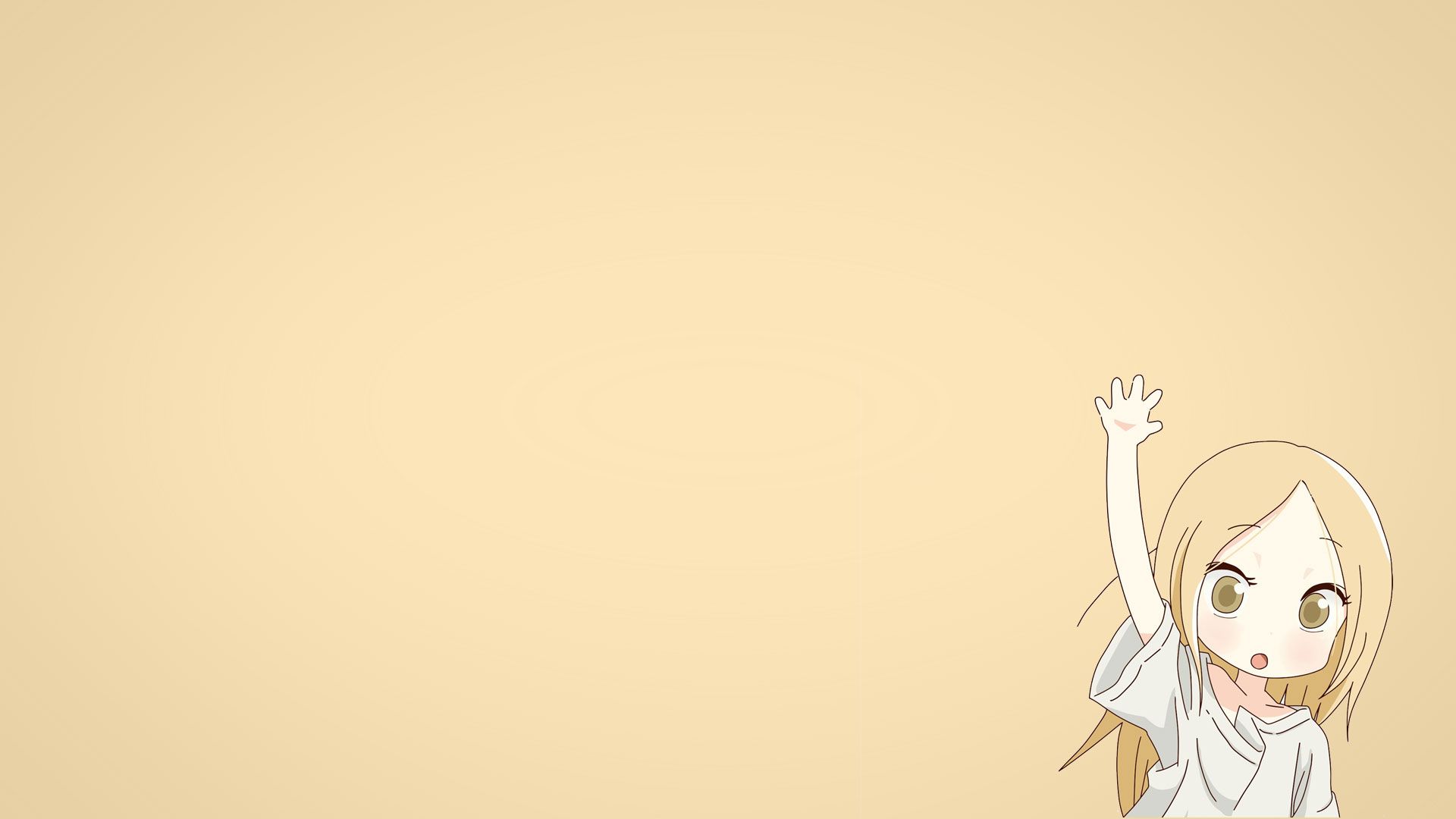 Câu 2 : Phát biểu nào sau đày là đúng?
A. Ánh sáng có năng lượng lớn thì biểu diễn bằng tia sáng dài.
B. Đường truyền của ánh sáng được biểu diễn bằng mô hình là một đường thẳng có hướng, gọi là tia sáng.
C. Các tia sáng luôn song song nhau.
D. Các tia sáng cho ta biết ánh sáng truyền nhanh hay chậm.
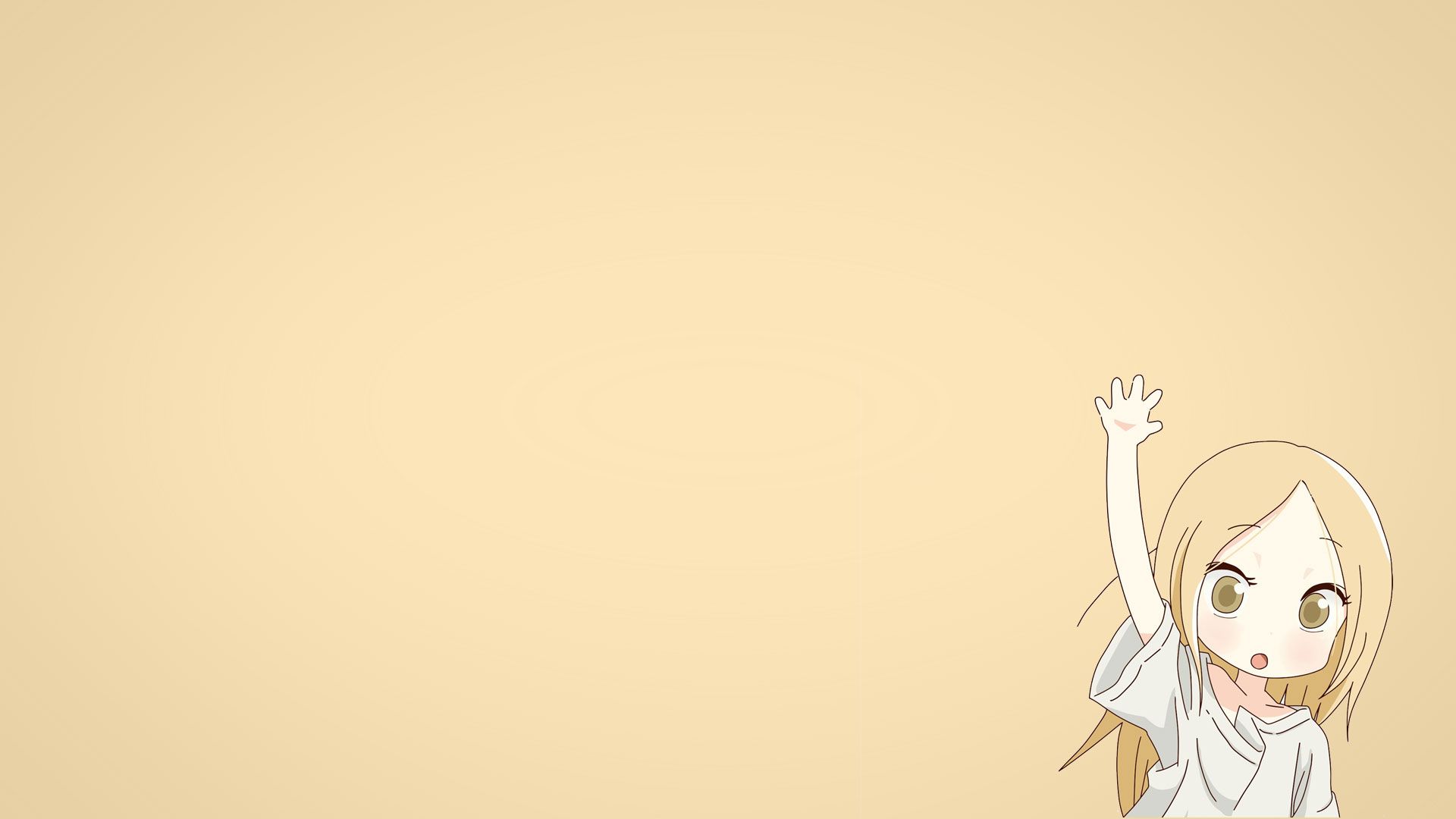 Câu 3 : Chọn phát biểu đúng: Bóng tối nằm ở phía sau vật cản
A. chỉ nhận được ánh sáng từ một phẩn của nguồn sáng truyền tới.
B. nhận được toàn bộ ánh sáng từ nguổn sáng truyền tới.
C. không nhận được ánh sáng từ nguồn sáng truyền tới.
D. không nhận được nhiều ánh sáng từ nguồn sáng truyền tới.
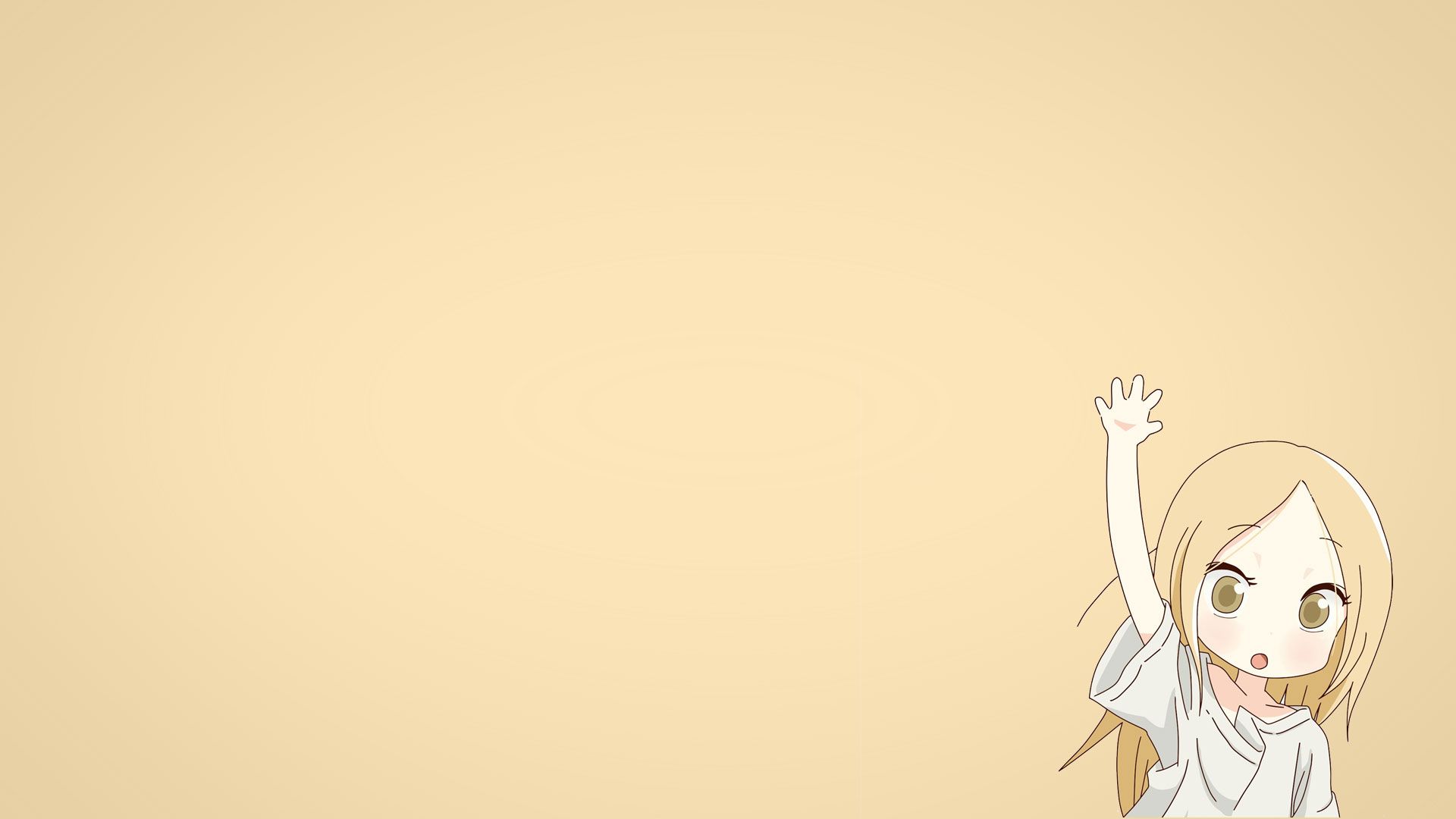 Câu 4 : Đặt một bóng đèn điện dây tóc đang sáng trước một màn chắn có đinh. Một vật cản được đặt trong khoảng giữa bóng đèn và màn chắn. Khi đưa vật cản lại gần màn chắn hơn, kích thước của bóng tối trên màn chắn sẽ
tăng lên.	
giảm đi.
C. không thay đổi.	
D. lúc đầu tăng lên, sau đó giảm đi.
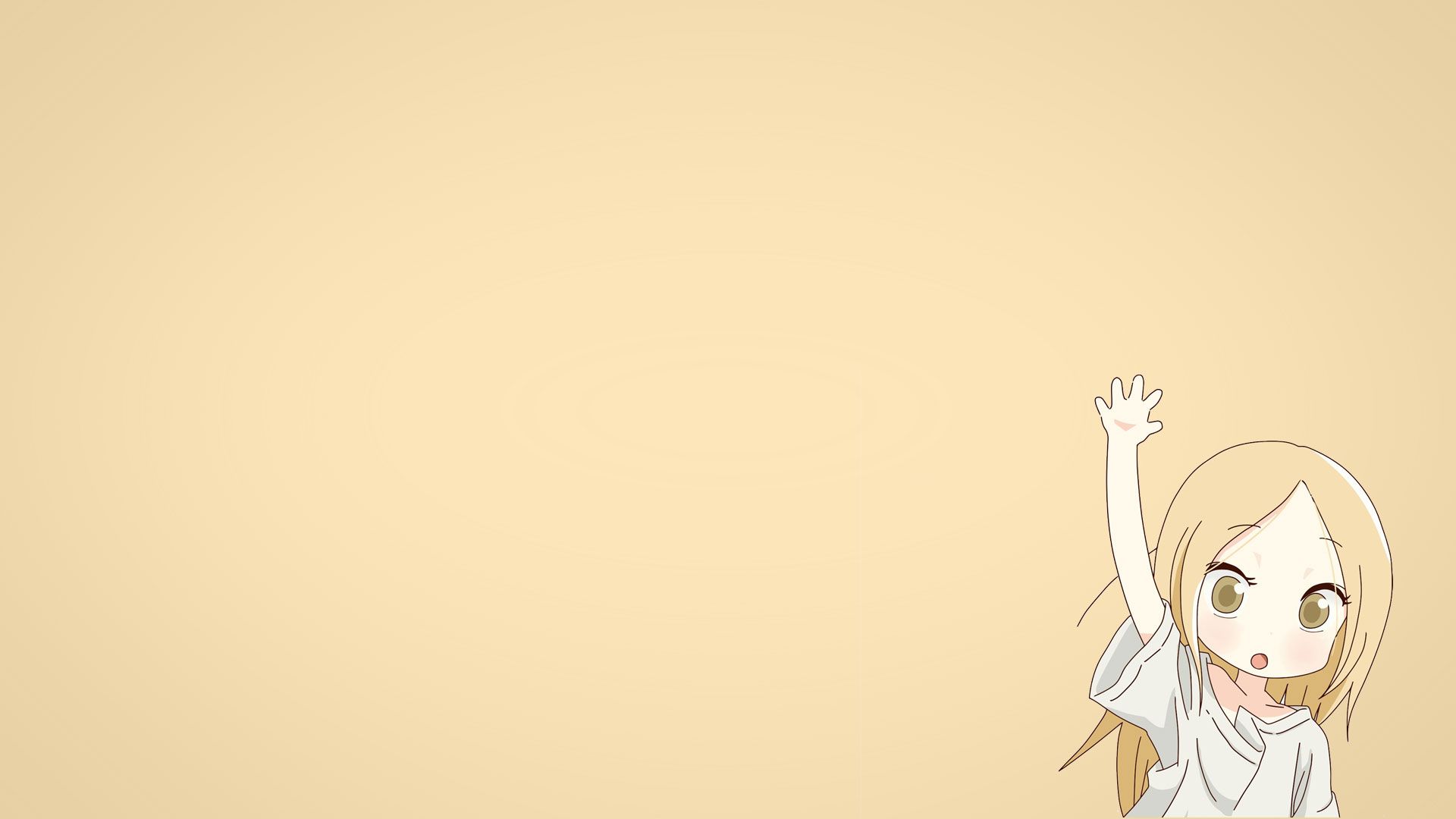 Câu 5 : Trong các vật sau đây, vật nào có thể được coi là một gương phẳng?
A. Mặt phẳng của tờ giấy.
B. Mặt nước đang gọn sóng.
C. Mặt phẳng của một tâm kim loại nhẵn bóng.
D. Mặt đất.
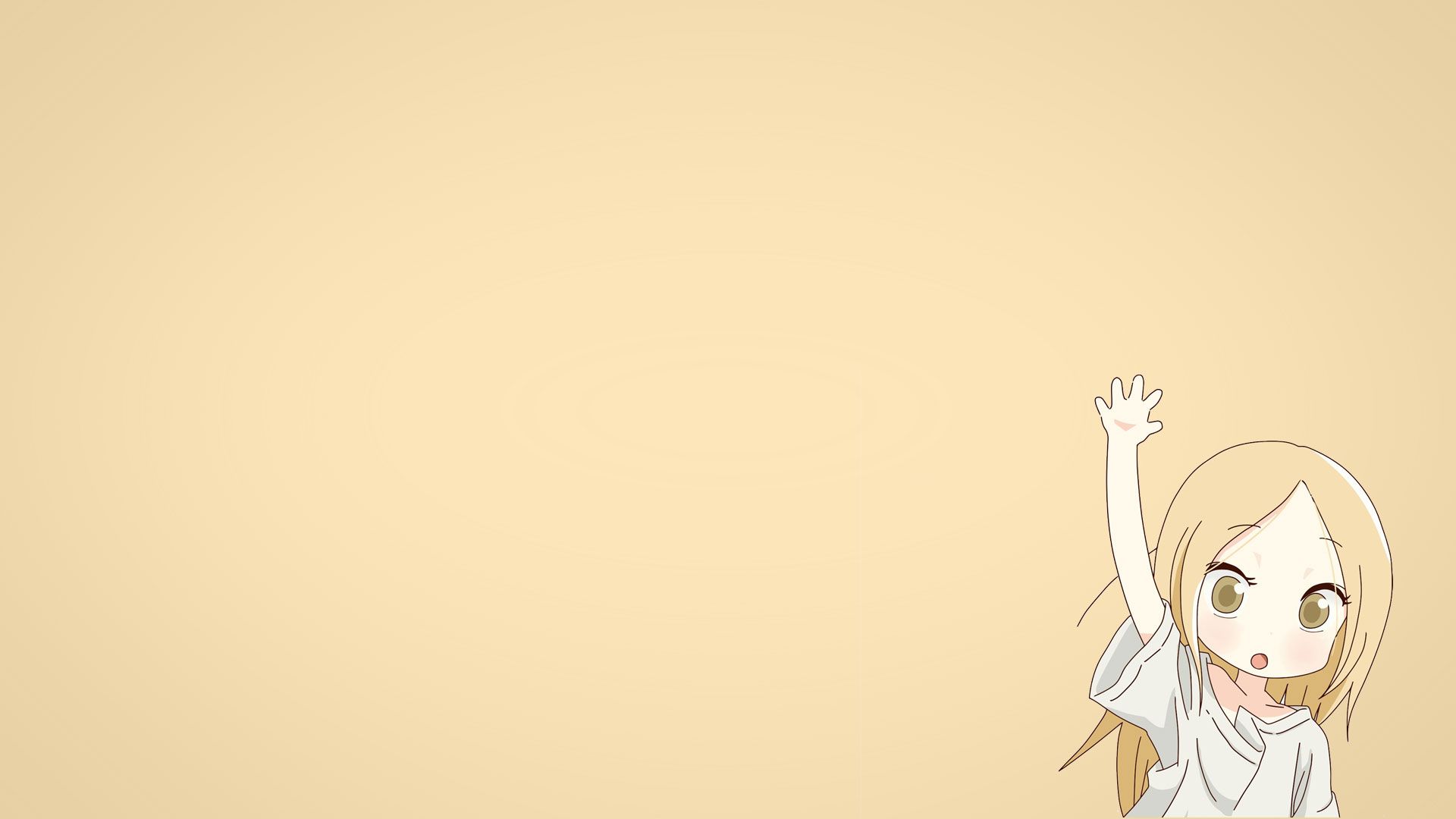 Câu 6 : Tính góc phản xạ trong các trường hợp sau:
Tia sáng tới vuông góc với mặt gương phẳng.
Tia sáng tới tạo với mặt phẳng gương một góc 30°.
Trả lời
a) Tia sáng tới vuông góc với mặt gương phẳng, nghĩa là trùng với pháp tuyến của gương, nên góc tới i = 0°. Góc phản xạ f = i = 0°.
b) Tia sáng tới tạo với mặt phẳng gương một góc 30°. Nên góc tới i = 90° - 30° = 60°.
Góc phản xạ: i’ = i = 60°.
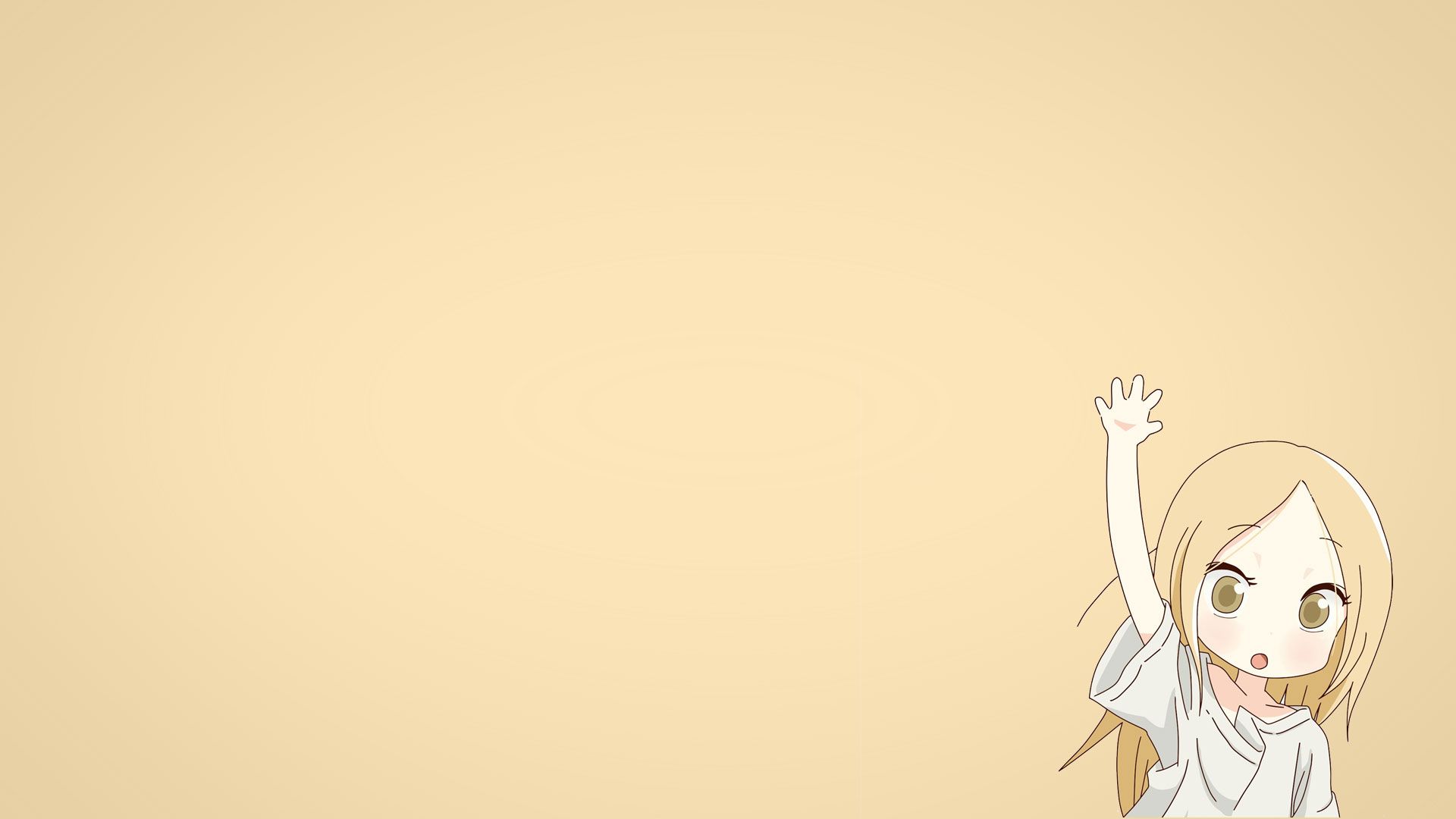 Câu 7
- Mặt bàn gổ đánh bóng
- Bế mặt tâm bìa cứng
- Gương soi
Bể mặt phẳng, nhẵn bóng
Mặt kim loại có rắc lớp bột mịn
Sàn đá cẩm thạch có một lớp nước mỏng ở phía trên
-Mảnh giấy
Bề mặt thô ráp, gồ ghề
III. CÂU HỎI TRONG SÁCH BÀI TẬP:
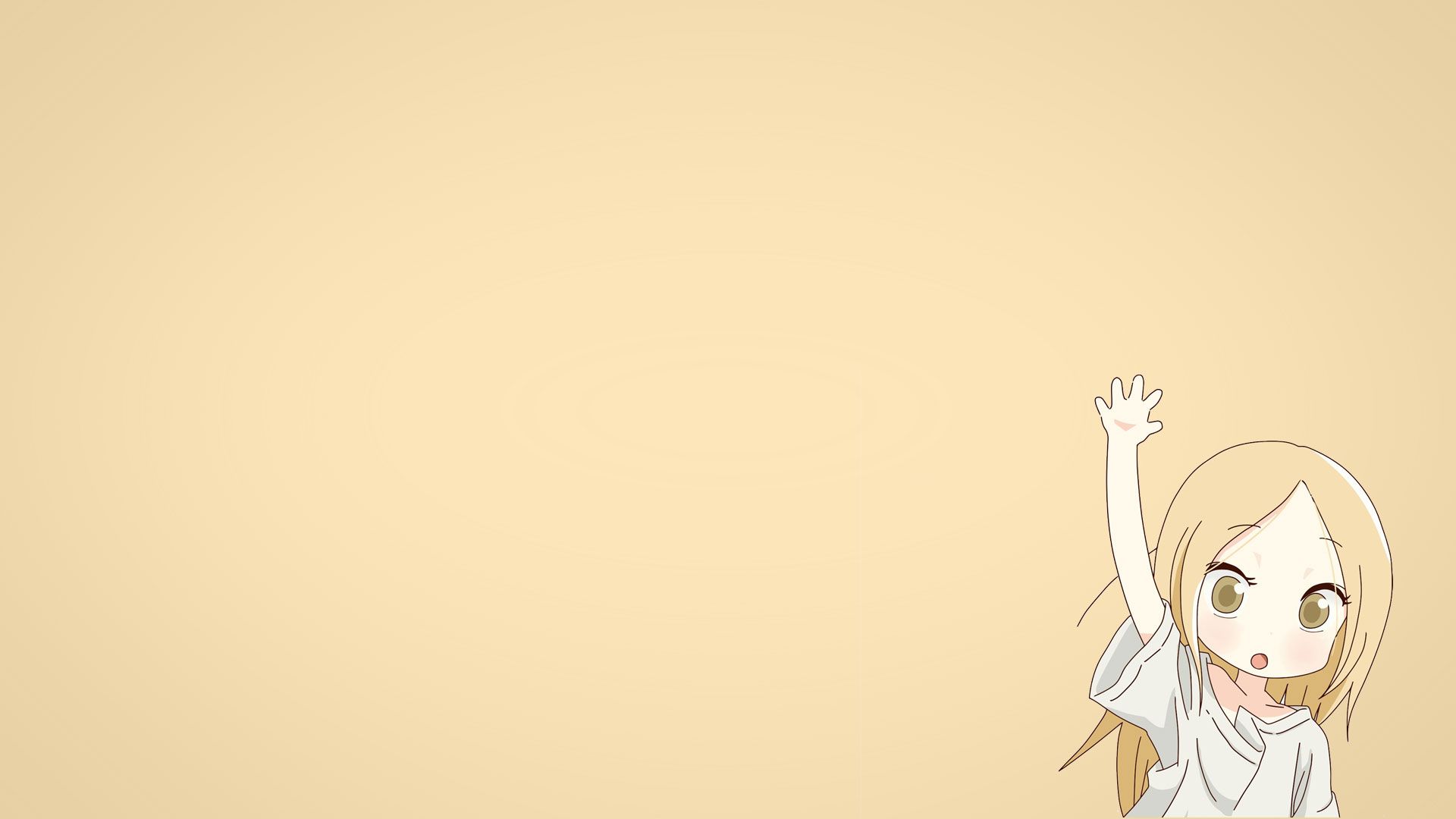 Câu 1: Hình vẽ nào sau đây mô tả đúng định luật phản xạ ánh sáng?
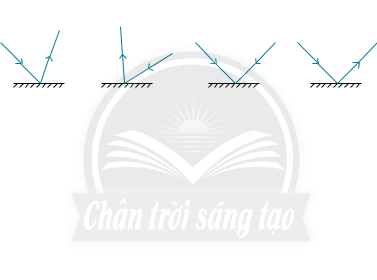 A. Hình (1).	B. Hình (2).	C. Hình (3).	D. Hình (4).
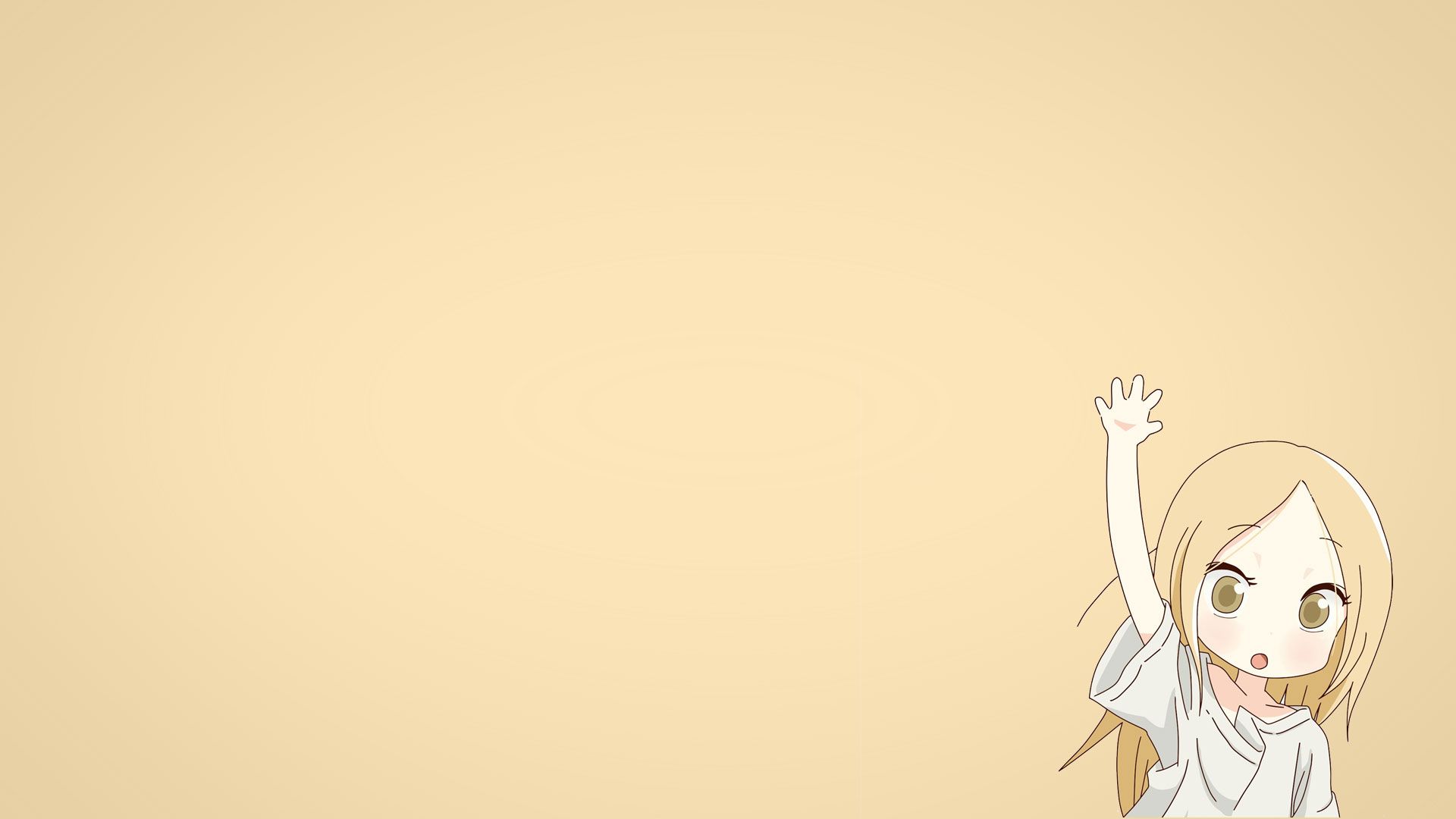 Câu 2. Trường hợp nào sau đây có phản xạ khuếch tán?
A. Ánh sáng chiếu đến mặt gương. 
B. Ánh sáng chiếu đến mặt hồ phẳng lặng.
C. Ánh sáng chiếu đến mặt hồ gợn sóng.
D. Ánh sáng chiếu đến tấm bạc láng, phẳng.
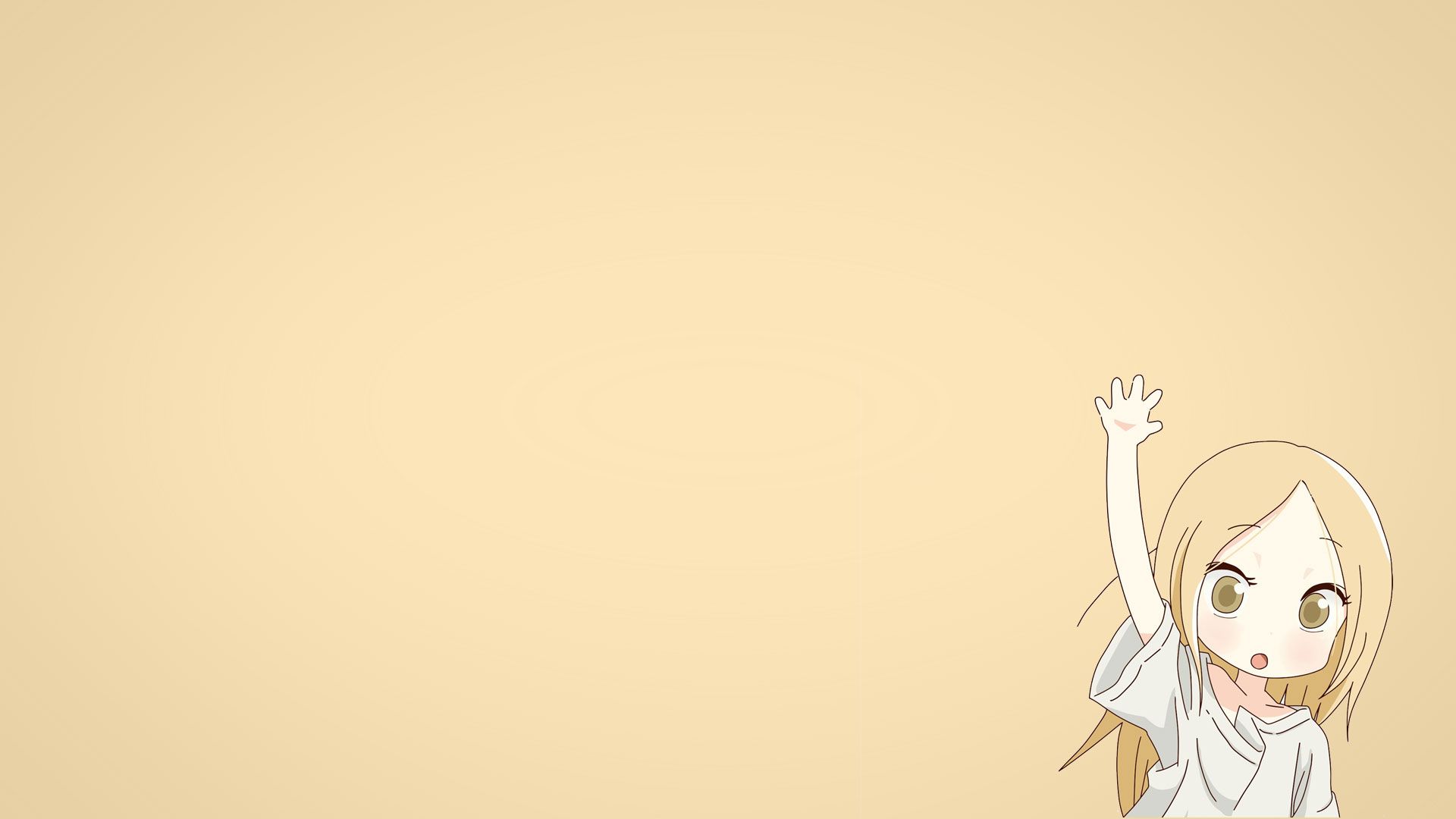 17.6. Một người đứng trước gương, cách gương 2 m.
a) Ảnh của người này cách gương bao nhiêu?
b) Nếu người này tiến đến gần gương thì ảnh di chuyển như thế nào?
Trả lời
a) Nếu người này đứng cách gương 2 m thì ảnh của người này cách gương 2 m.
b) Nếu người tiến đến gần gương thì ảnh cũng tiến đến gần gương.
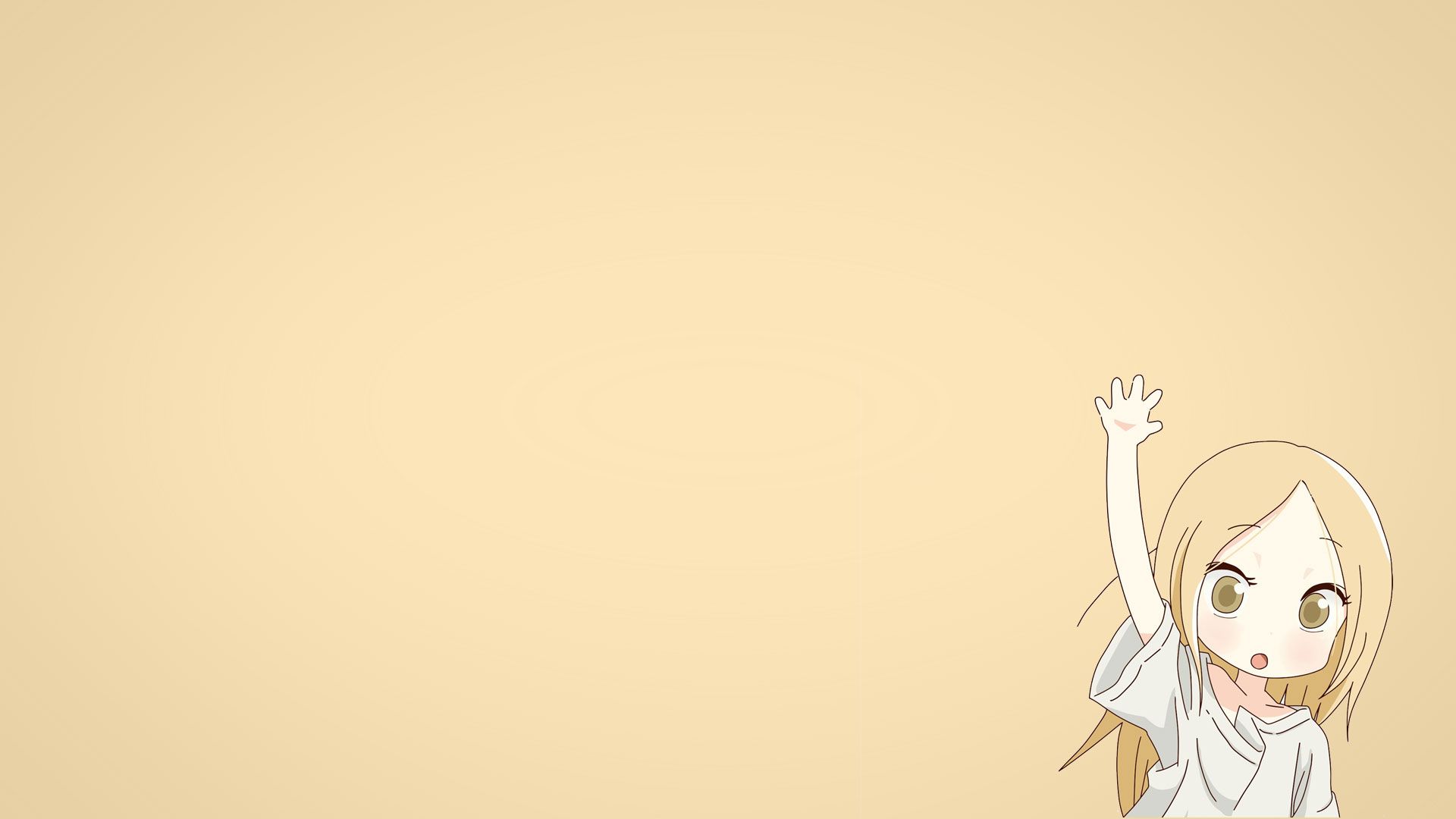 17.7. Điền từ/ cụm từ thích hợp vào chỗ trống.
a) Gương phẳng là mặt phẳng (1) …        ánh sáng tốt.
b) Ảnh của vật qua gương phẳng có độ lớn (2) …    vật.
c) Khoảng cách từ vật đến ảnh bằng (3) … lần khoảng cách từ vật đến gương.
d) Ảnh của vật qua gương luôn là ảnh (4) … vì không hứng được trên màn.
phản xạ
bằng.
hai
ảo
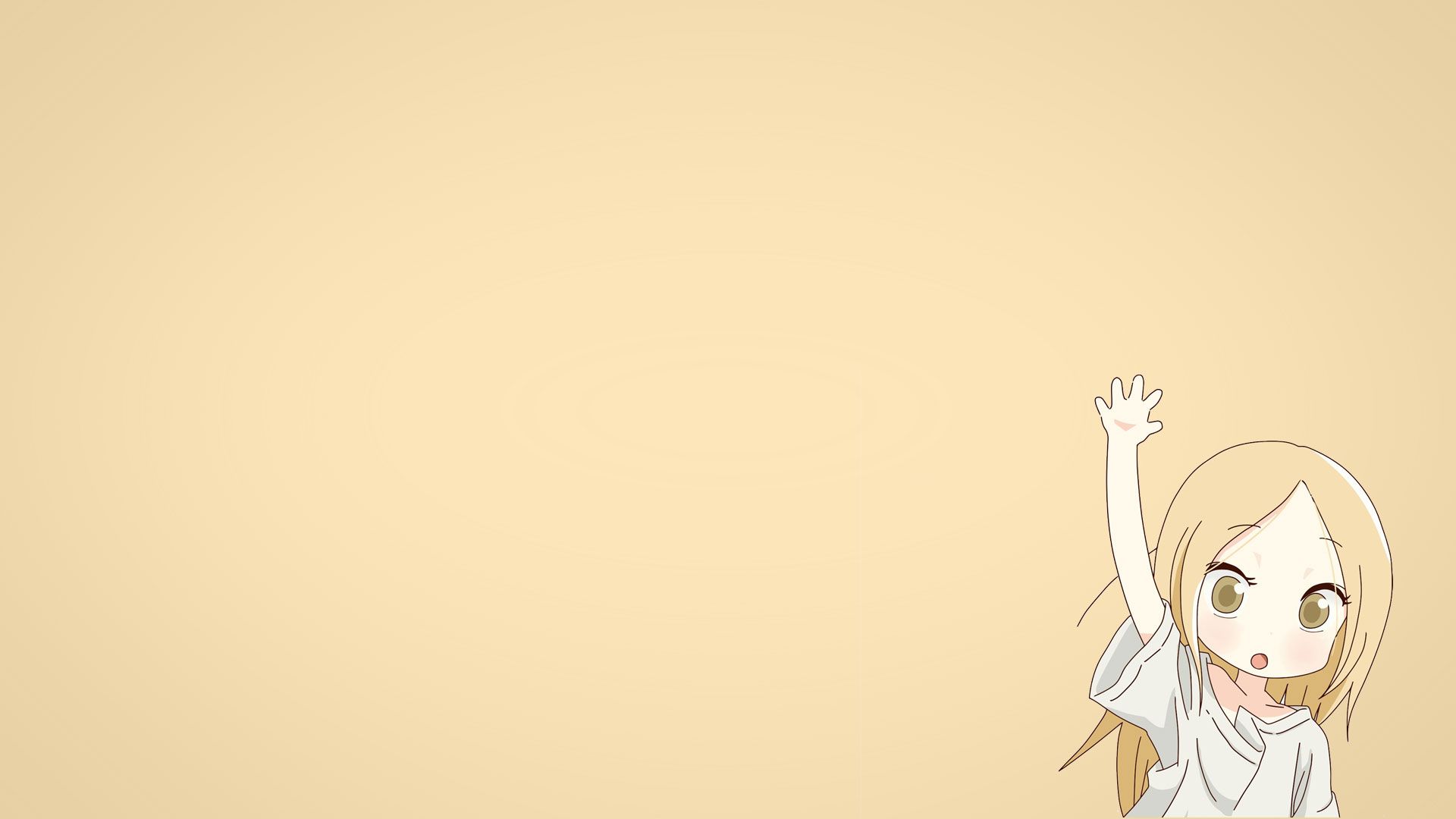 HƯỚNG DẪN HỌC BÀI
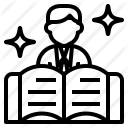 - Ôn lại toàn bộ kiến thức đã học.
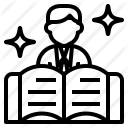 - Đọc trước bài 18: tìm hiểu thông tin về cơ thể đơn bào và cơ thể đa bào.
- Nghiên cứu thông tin SGK, trả lời các câu hỏi.